COILTIMConception d'Outillages Intégrée pour Les Technologies par Impulsion Magnétique
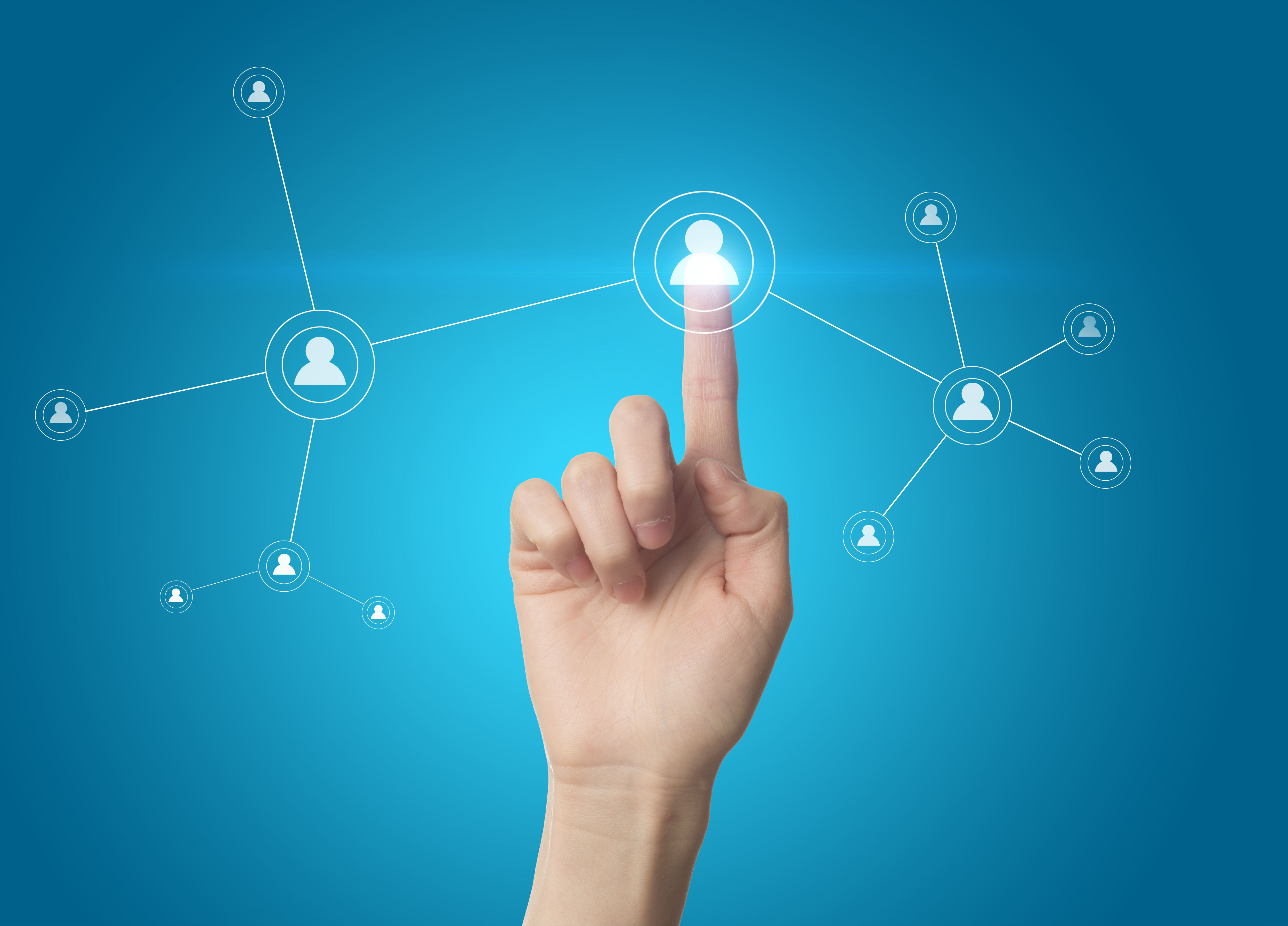 Résumé

Le projet COILTIM vise à maîtriser la conception des outillages nécessaires à la Technologie par Impulsion Magnétique, en prenant en compte leurs interactions avec le générateur et les circuits électriques associés. 

Il envisage de mettre au point des outils afin de répondre de façon optimale aux industriels qui s'intéressent à cette technologie et à appliquer ces outils à une palette de types d'outillages, notamment associés au nouveau générateur d'impulsions qui arrivera à la PFT INNOVALTECH. Il traitera des aspects électriques, électromagnétiques et mécaniques de ce sujet multiphysiques. Il associe des partenaires universitaires et industriels, fournisseurs d'équipements et de matériaux ainsi que des utilisateurs finaux de la technologie. 

Ce projet complète le projet MSIM dont l'objectif était la Maîtrise du Système d'Impulsion Magnétique en utilisant les équipements disponibles à la PFT INNOVALTECH.

Mots-clés :  TIM, Conception d'outillages, Technologie par Impulsion Magnétique, sertissage, formage, Assemblage par sertissage, Assemblage par frettage, Assemblage par impact, Modélisation magnétique et mécanique



Le projet COILTIM bénéficie de financements du Conseil régional Hauts-de-France et de l’Union Européenne.
Contact

Mohamed Rachik
mohamed.rachik@utc.fr
03 44 23 45 51

Roberval
UMR CNRS 7337

FEDER 2014-2020
Convention n°: PI0001199
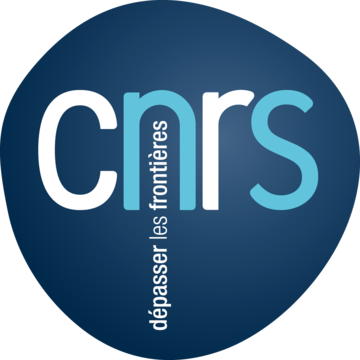 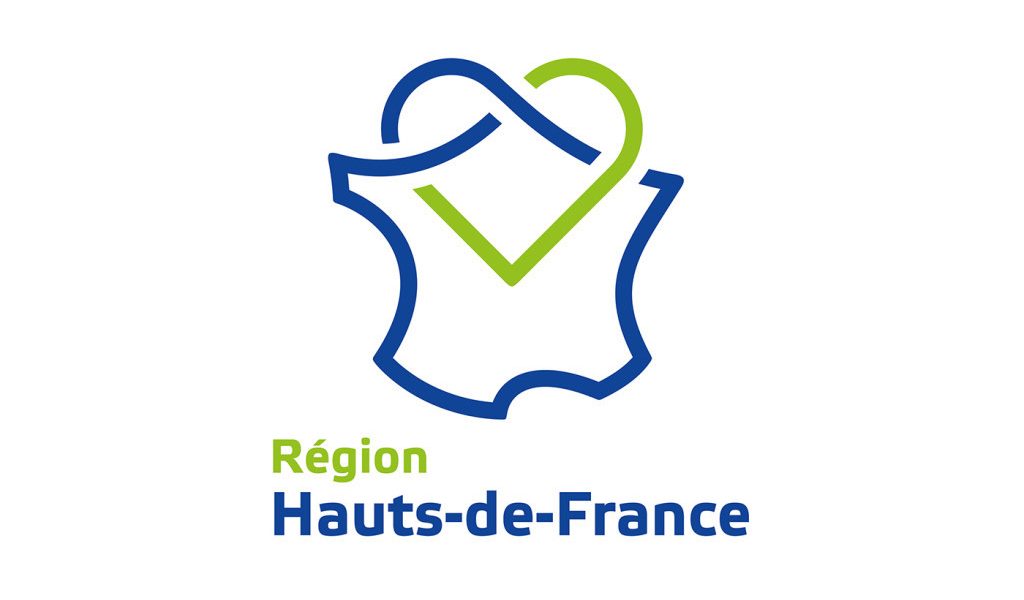 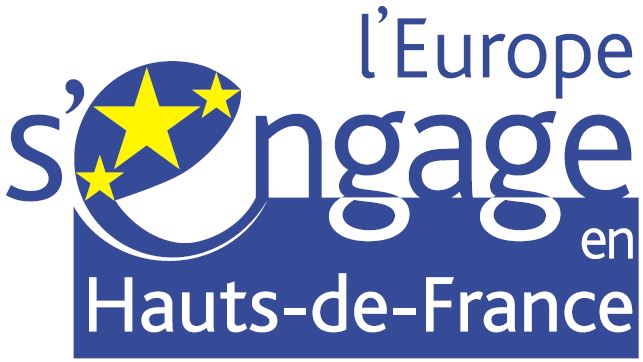 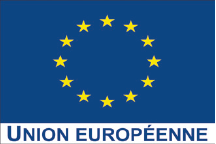 Le projet COILTIM est cofinancé par l’Union Européenne dans le cadre du Fonds européen pour le développement régional (FEDER)
Affichage obligatoire jusqu’au : 21/10/2023